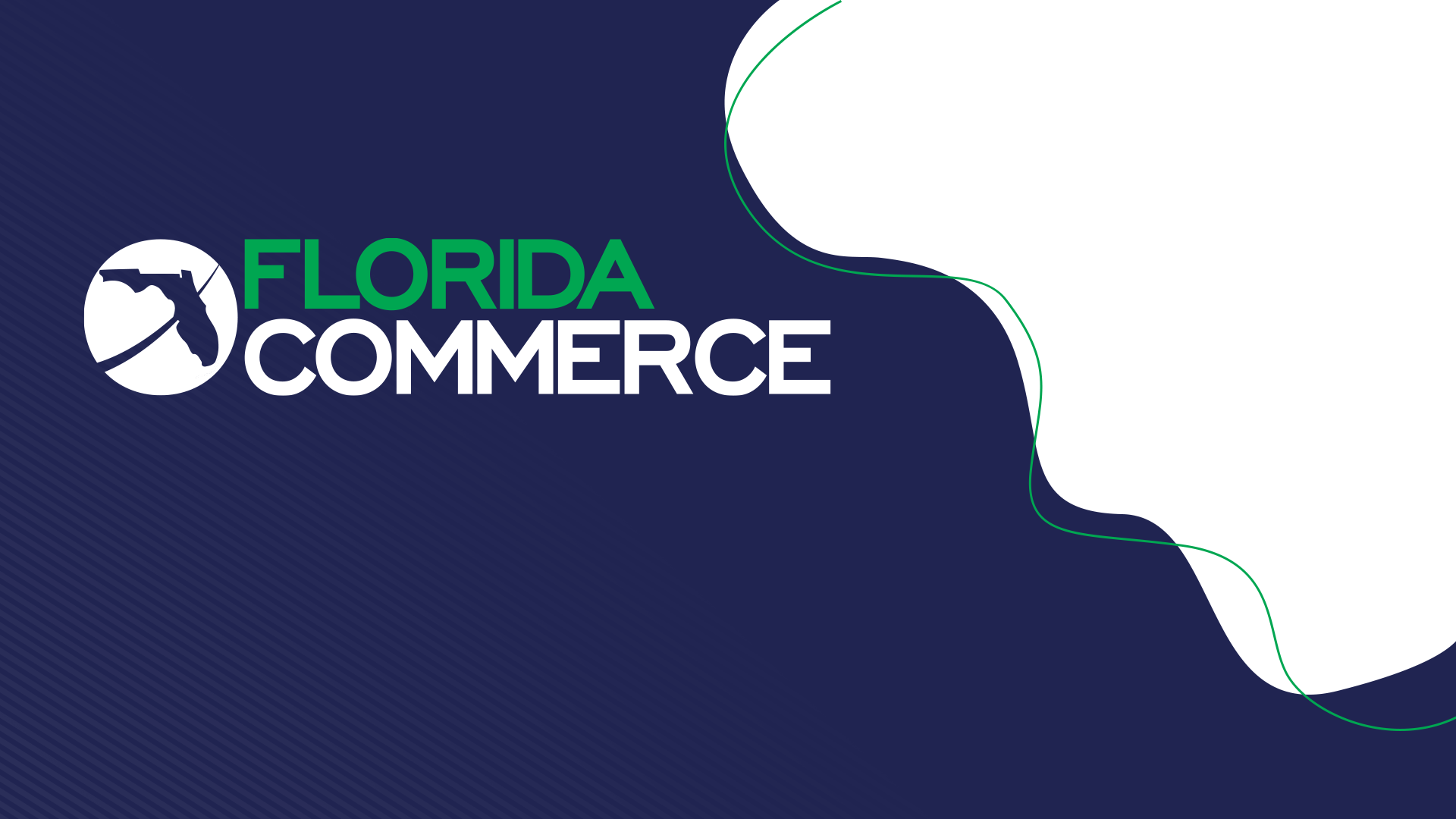 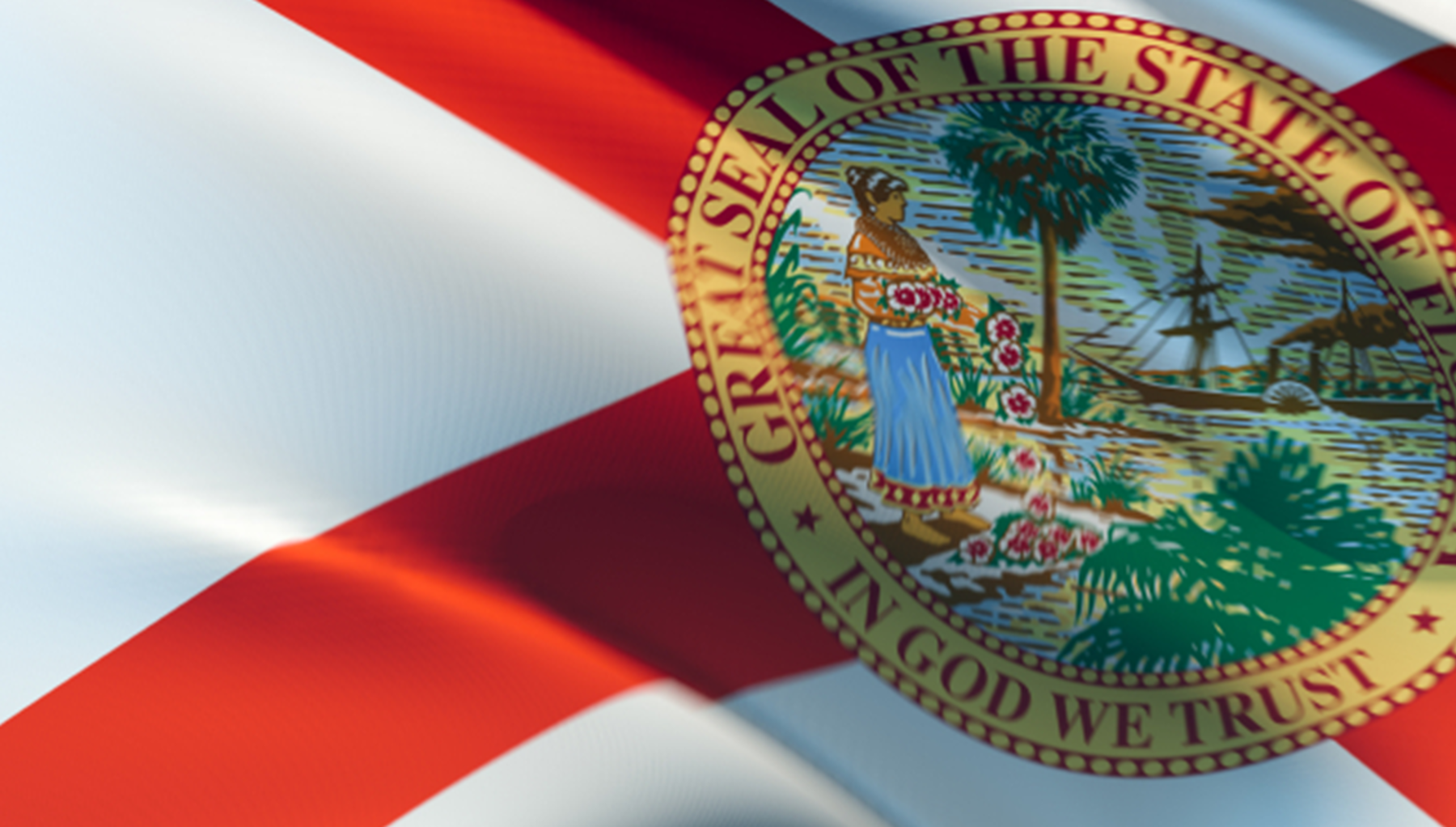 Understanding Work-Based Training in the Trade Adjustment Assistance Program
A presentation for Local Trade Adjustment Assistance Coordinators
Yolanda Triplett, State Trade and Rapid Response Program Coordinator
Objectives
Work-Based Training Overview

Apprenticeships

On-The-Job Training 

Customized Training 

Contact the State Trade Program with questions
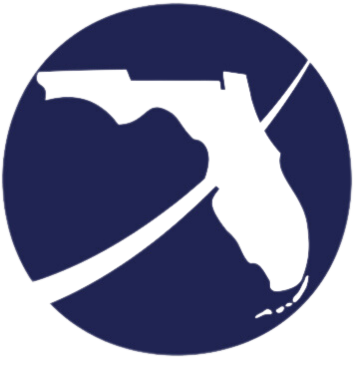 [Speaker Notes: This presentation covers work-based training options for Trade Adjustment Assistance (TAA) program participants. Specifically, the presentation provides an overview of allowable work-based training options for the TAA program including apprenticeships, on-the-job training, and customized training. 

*Due to the statutory restrictions on Adversely Affected Incumbent Workers in the TAA For Workers program, this presentation will not cover Incumbent Worker Training, Internships, transitional jobs, and other work experience. However, Local Workforce Development Board staff not serving TAA program participants, such as local staff serving WIOA Youth program participants, may review Florida’s Administrative Policy No. 100 and WIOA, Public Law 113-128, Sections 3, 122, 134 and 148(a)(1) for more information.*]
Work-Based Training Overview
What is allowable Work-Based Training for the Trade Adjustment Assistance (TAA) program ? A training program that provides program-eligible participants with an opportunity to engage in paid work experiences where they develop skills, acquire job-specific knowledge, and gain industry experience in an area that must lead to suitable employment. Local TAA Coordinators must review Labor Market Information with the program participant and ensure that work-based training is only offered for occupations that are growing and in-demand in the region.
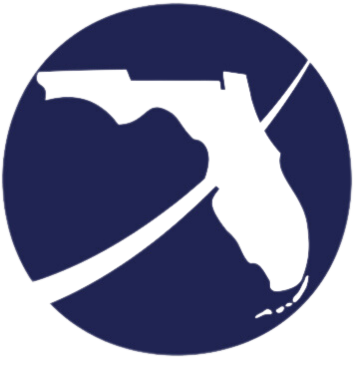 [Speaker Notes: In accordance with Section 235 of the Trade Act of 1974, as amended by the TAARA of 2015, Local TAA Coordinators are required to provide LMI to participants and report service code T03 Provision of LMI. See Administrative Policy No. 108 for more information. 

Labor Market Information can be found here: https://floridajobs.org/workforce-statistics/related-resources/lmi-resources

Local TAA Coordinators are not able to place participants in work-based training programs that are not anticipated to lead to suitable employment. 
What is suitable employment? Work of a substantially equal or higher skill level than the trade-affected worker’s past trade-affected employment, with wages no less than 80 percent of the trade-affected worker’s average weekly wage from the trade-affected employment.]
Work-Based Training Overview (cont’d)
Understanding Work-Based Training and Benefits

Program participants enrolled in an apprenticeship program, in most cases, will not be able to access Trade Readjustment Allowance (TRA), an income support benefit, due to their income earned through wages. The State Trade Program shall still make individual determinations on TRA benefits.

Participants enrolled in an on-the-job training program may not be paid TRA for any week during their weeks in the on-the-job training program. 

Health Coverage Tax Credit

Program participants enrolled in a work-based training program may be ineligible for the tax credit. The Internal Revenue Service is responsible for making the individual determination.
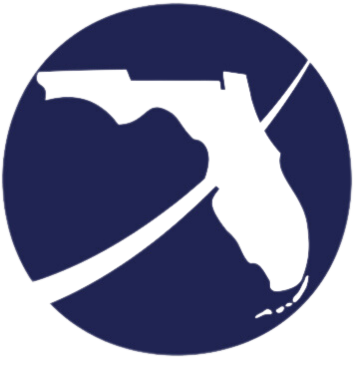 [Speaker Notes: See 20 CFR 618.635 for more information.]
Work-Based Training Overview (cont’d)
Apprenticeships 

Per 29 Code of Federal Regulations (CFR) Part 29, Subpart A, Registered Apprenticeship Programs (RAPs) are programs registered under the National Apprenticeship Act of 1937.

Per 29 CFR Part 29, Subpart B, Industry-Recognized Apprenticeship Programs (IRAPs) are apprenticeship programs recognized by DOL-approved third-party entities called Standards Recognition Entities.

Other Non-Registered Apprenticeship Programs have an on-the-job training component, an educational or instructional component that supports the program, and result in a recognized post-secondary credential (including an industry-recognized credential).
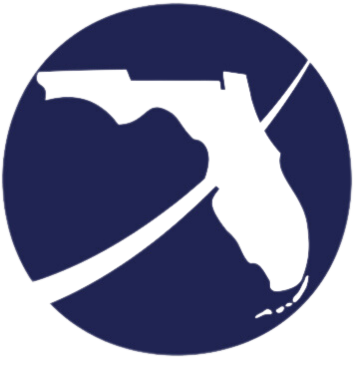 [Speaker Notes: See 20 CFR 618.635 for more information.]
Work-Based Training Overview (cont’d)
Apprenticeships

Per 20 CFR 618.635(c)(1), the paid, work-based training component of apprenticeships are limited to 130 weeks. 

There are no duration limits to the educational training component of the apprenticeship.

Pro Tip for Local TAA Coordinators: The apprenticeship duration is established based on the individual apprenticeship program. Ask your participant and/or the apprenticeship program provider for the duration, then include this information in the TAA Individual Employment Plan (IEP) and 2100 series training-approval forms.  
Remember to upload both the TAA IEP and 2100 series training approval forms to Employ Florida under the TAA program application.
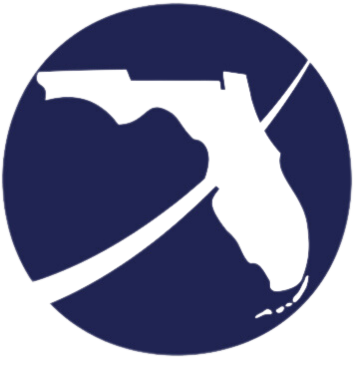 [Speaker Notes: See Administrative Policy 107 for more information.]
Work-Based Training Overview (cont’d)
Apprenticeships

Reimbursement to the employer, not to exceed 50%, for the extraordinary cost of training for the work-based learning portion of the apprenticeship.
The reimbursement rate is based on the wage of the worker.
The reimbursement rate may be adjusted per the rules of the apprenticeship.
 Payment is to the employer. Payment is not to the worker.
Not a wage subsidy.

The TAA program may support the costs for educational component, including tuition and fees, required materials, and supplies (e.g., boots, uniforms, etc.).
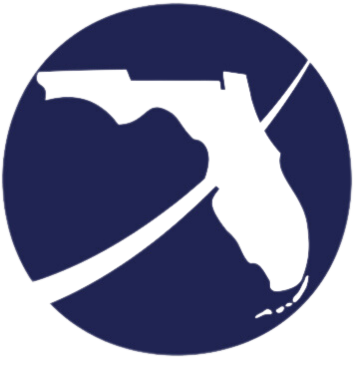 [Speaker Notes: See 20 CFR 618.635 for more information]
Work-Based Training Overview (cont’d)
On-the-Job Training 

The work-based training component of an on-the-job training plan is limited to 104 weeks.
The duration is based on an assessment of the skills-gap between a program participant’s current knowledge, skills, and abilities and what the on-the-job training provider requires for successful program completion and suitable employment.
An adversely affected incumbent worker cannot be approved for on-the-job training. 

Reimbursement to the employer, not to exceed 50%, for the extraordinary cost of training the worker.
The reimbursement rate is based on the wage of the worker.
 Payment is to the employer. Payment is not to the worker.
Not a wage subsidy.
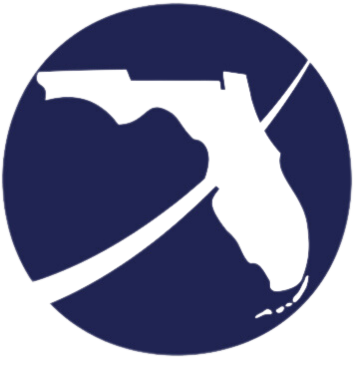 [Speaker Notes: Additional guidance for new Local TAA Coordinators: 

Why are On-The-Job Training programs shorter? The law requires a 104-week limit. See Sec. 236(c)(3)(B) and 19 USC §2296(c)(3)(B) for more detail. 

How do I know what knowledge, skills, and abilities a job and an on-the-job training provider may require?  
Visit and Explore the O*NET database at www.onetonline.org for assessments and more information. Per Administrative Policy No. 107, Local TAA Coordinators must report assessment results in Employ Florida.  

What is an adversely affected incumbent worker in the TAA program? In accordance with Section 236(a)(10)(A), a member of the certified worker group who is still employed but threatened with separation. 

Does a TAA program participant in on-the-job training require an IEP? Yes. All TAA program participants must have an IEP.]
Work-Based Training Overview (cont’d)
On-the-Job Training

Co-enrollment with the Workforce Innovation and Opportunity Act Dislocated Worker (DW) program  

If approved, DW program funds may be leveraged with TAA program funds for an additional 25% of employer reimbursement.
By training and hiring a co-enrolled program participant, the company may be eligible to receive up to 75% reimbursement.

On-the-job training under the TAA program may be combined with other approved training programs in either the TAA or, for co-enrolled participants, the DW program.
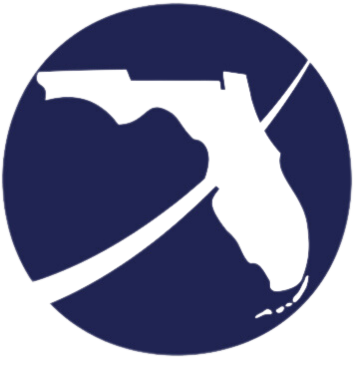 [Speaker Notes: How does on-the-job training affect TAA program participants over the age of 50? A program participant may receive Reemployment Trade Adjustment Assistance benefit payments while in an on-the-job training program. The participant is subject to RTAA eligibility requirements. A RTAA determination must be made by the State Trade Program.  

To learn more about co-enrollment, please visit the State Trade Program’s training materials page to review FloridaCommerce’s co-enrollment presentation and explore the State Trade Program’s virtual Co-enrollment Help Center to learn how to co-enroll your TAA program participants. 

Links: http://www.floridajobs.org/local-workforce-development-board-resources/professional-development-and-training/training-materials   
&    
http://www.floridajobs.org/office-directory/division-of-workforce-services/workforce-programs/trade-program/co-enrollment-resources]
Work-Based Training Overview (cont’d)
Customized Training 

Designed to meet the specific requirements of an employer or group of employers, with the commitment that the employer(s) will retain or hire the individuals who successfully complete the training. 

Most appropriate work-based training program for TAA and DW program participants with barriers to employment who will become self-sufficient with the industry-specific or occupational skills provided by a customized training program.

Limited to a maximum duration of 130 weeks.

Employer(s) must pay a minimum of 50% of the cost of training.

For adversely affected incumbent workers in the TAA program, the customized training program must lead to suitable employment in a position other than the trade-affected employment.
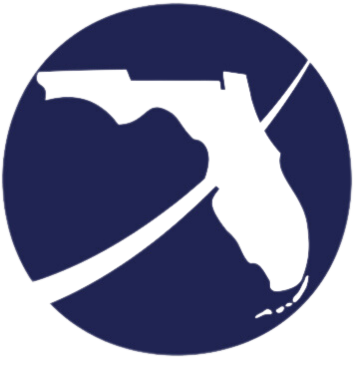 [Speaker Notes: See Sec. 236(a)(10)(B) and 19 USC §2296(a)(10)(B) for more information on TAA and customized training. 
Per USDOL performance studies (2016-2019), co-enrolled program participants in TAA and DW with barriers to employment benefit from the dynamic and tailored training plans. Customized Training offers dynamic and tailored training plans.]
Questions & Answers
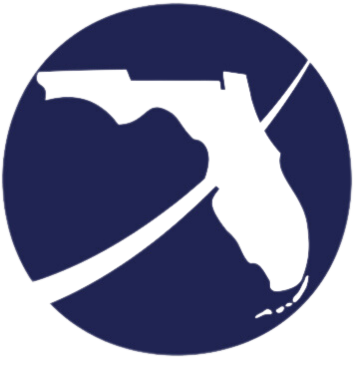 Contact Us
Thank You.
If you have questions or comments about this presentation, please contact us.
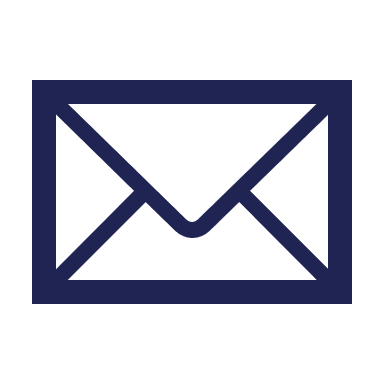 Yolanda Triplett, State Trade Program Coordinator
Email:  TRA@commerce.fl.gov
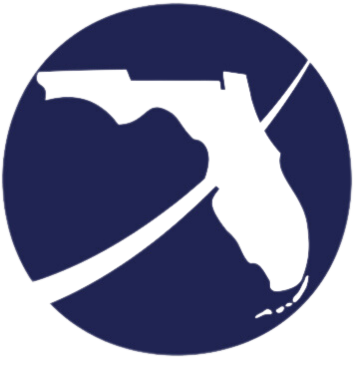